Первомайська міська централізована бібліотечна система
Звіт  про  роботу
 у  2019  році
[Speaker Notes: Оригинальные шаблоны для презентаций: https://presentation-creation.ru/powerpoint-templates.html 
Бесплатно и без регистрации.]
Централізована  бібліотечна система (ЦБС)
Бібліотека для дорослих, 
                                      Бібліотека для дітей 
                                      Сиваська бібліотека-філія

   Фонд бібліотек системи  -  145 858 тис. прим. книг
   Комп'ютери   з доступом до Інтернет  
   Мультимедійне обладнання:
      інтерактивна дошка,  проектори, цифровий 
      фотоапарат, акустична колонка,  мікрофони 
    Сцена, екран 
    Камери відеоспостереження

                Зона Wi-Fi 
в центральних   бібліотеках
КАДРИ
З вищою бібліотечною   освітою  6 фахівців, 
      
 1 спеціаліст з  базовою бібліотечною освітою

Стаж бібліотечної роботи  у всіх працівників ЦБС
     понад  30 років
В  ЦБС  працює: 
   8 працівників, 
       з них 7 бібліотечних     
       працівників, 
      1 прибиральник   
      службових приміщень 
  На  повну ставку  
      працює 6 спеціалістів,
      на 0.5 ставки – 1
ФОНДИ
Поповнення

1 750 
 примірників книг, 
в тому числі 
дітям – 406 примірників.
Вибуття

4 020 
примірників книг
Загальний книжковий фонд бібліотек ЦБС 
на початок 2020 року складає
145 858 примірників
Діяльність бібліотек
В центральній бібліотеці діє 8 клубів
 та об’єднань  за інтересами: 

  молодіжний центр хаб «КОМОRА»
  клуб "Нова книга"  - літературно-художньої    
     спрямованості   для  користувачів різних 
     вікових  груп
  літературно-поетичний клуб «Тепло»
  гурток журналістики «Teen Time»
  Komora English Speaking Club
  клуб інтелектуальних ігор «Дайс»
  клуб позитивного спілкування «Затишок»
  клуб «Здоров’я» (створений у 2019 році)
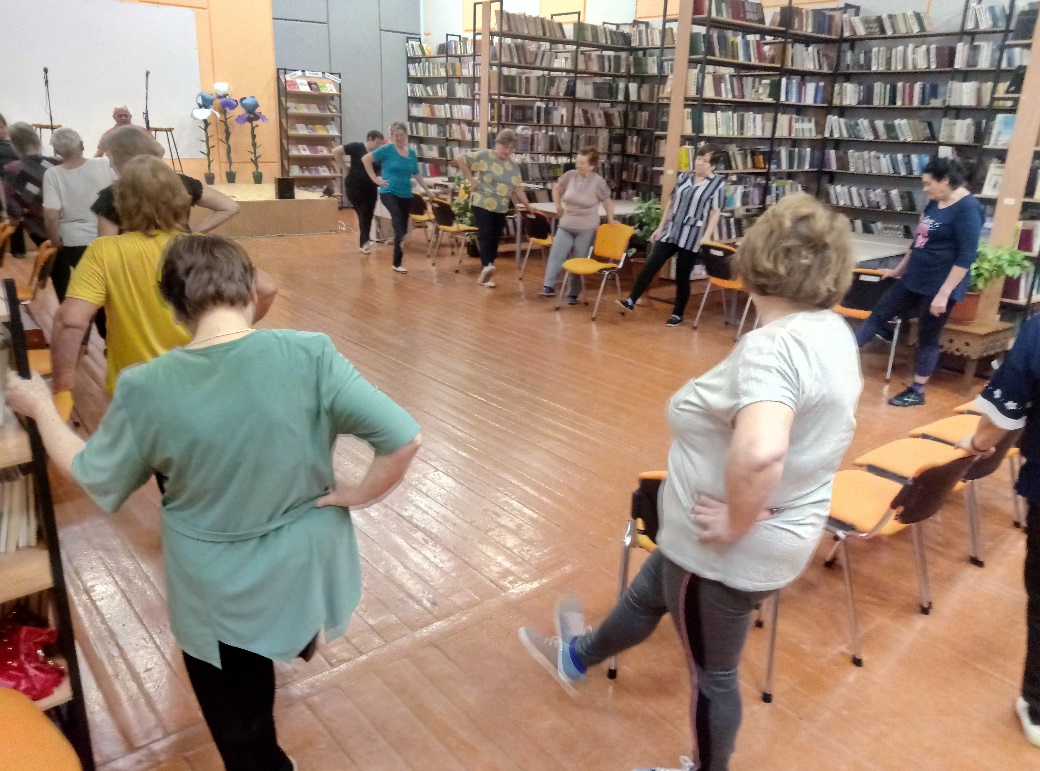 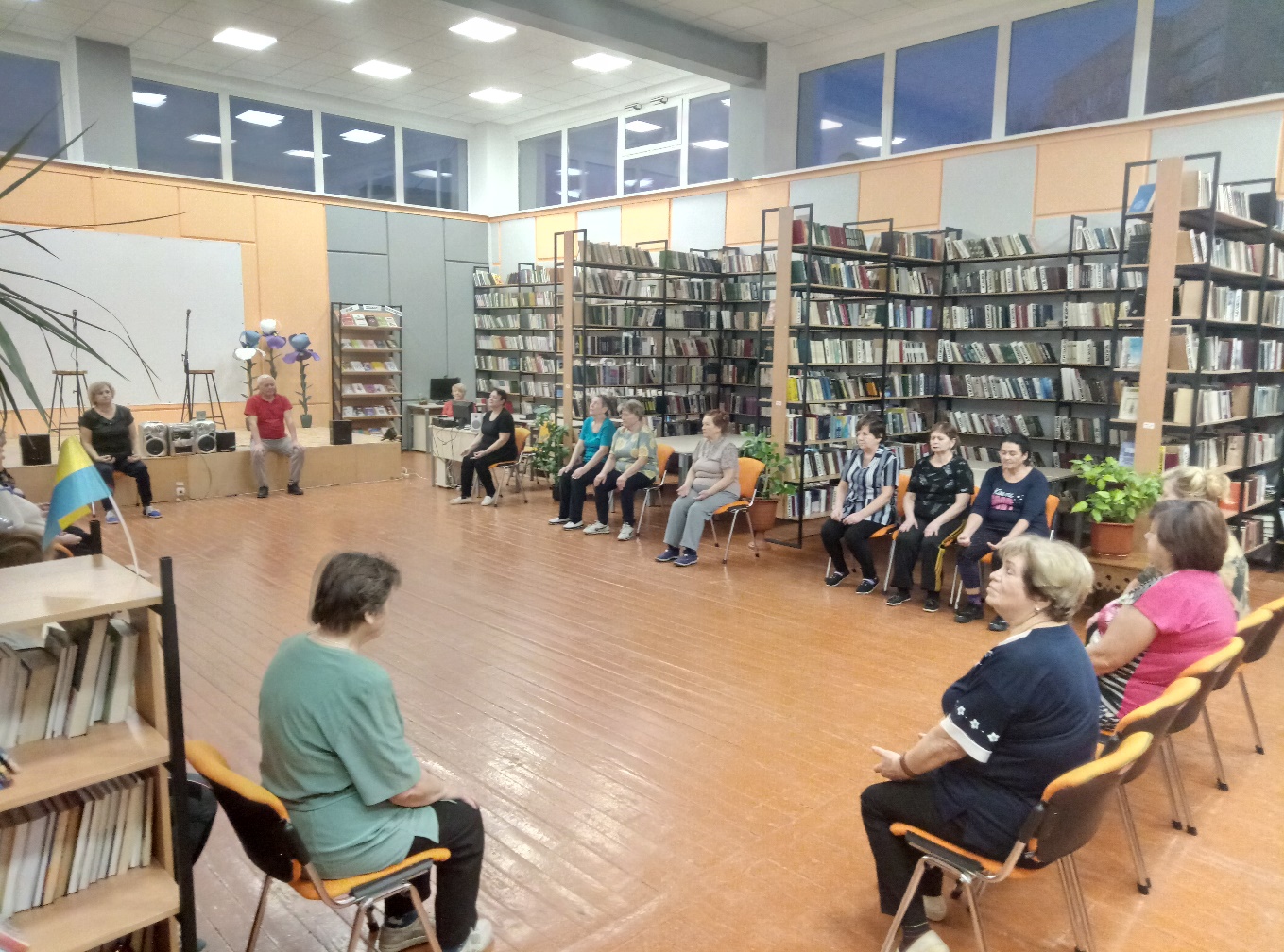 На базі молодіжного центру на постійній основі працюють гуртки: 
    «Журналістика»
     «Веб-дизайн»
     «Фінансова   грамотність»
    «Основи  інформаційних технологій з елементами англійської мови»,
 «Логічне мислення».

Проводяться
семінари, тренінги,
освітні програми
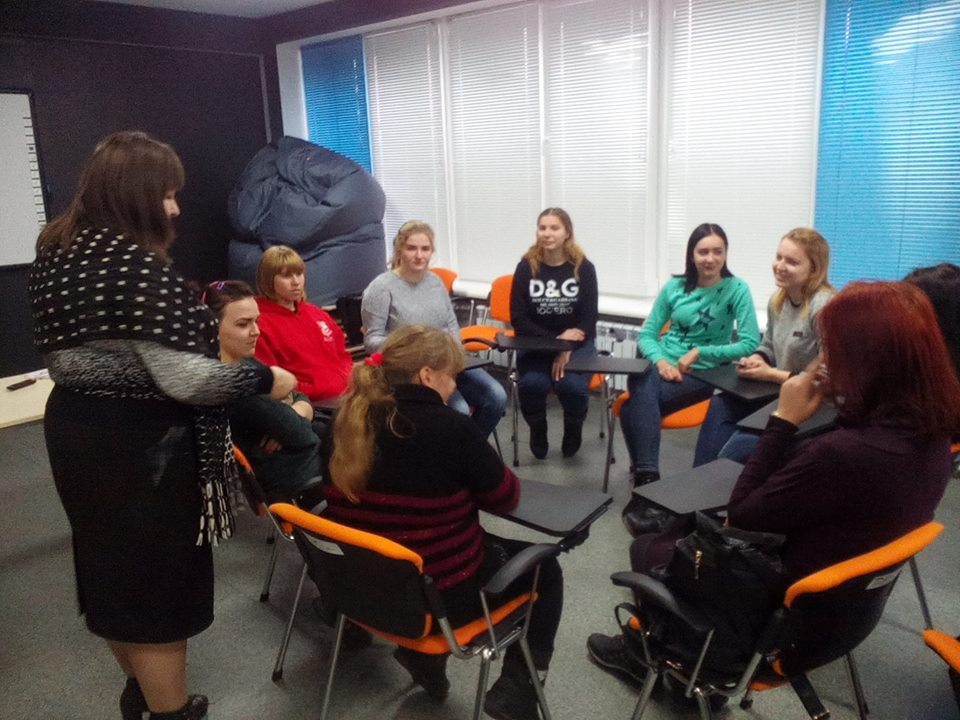 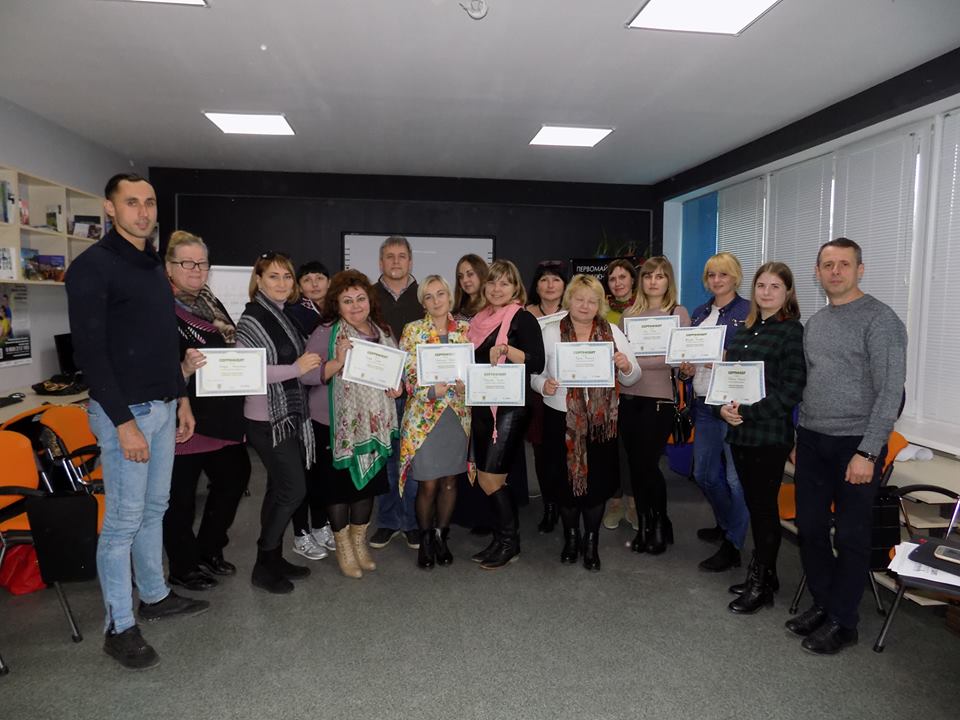 З А Х О Д И
Години цікавих повідомлень, круглі столи, клуби за інтересами, акції «Подаруй бібліотеці книгу», 
    «Бібліотека під відкритим небом»,
    «Виїзна бібліотека для дорослих і дітей», зустрічі з учасниками АТО, зустрічі з юристом, дитячі ранки, вечори відпочинку 
    та інше
Проведено

 масових заходів.

Це заходи, присвячені 
знаменним, пам’ятним
та літературним датам
року, ювілеям 
письменників , заходи
розважальної тематики
 тощо
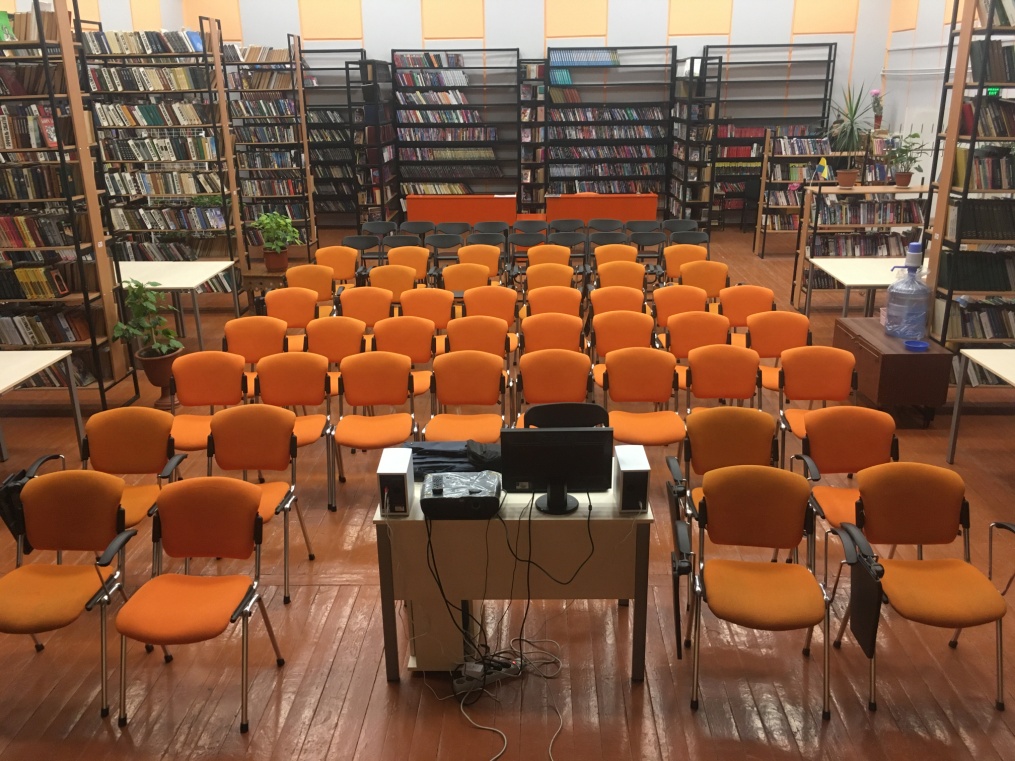 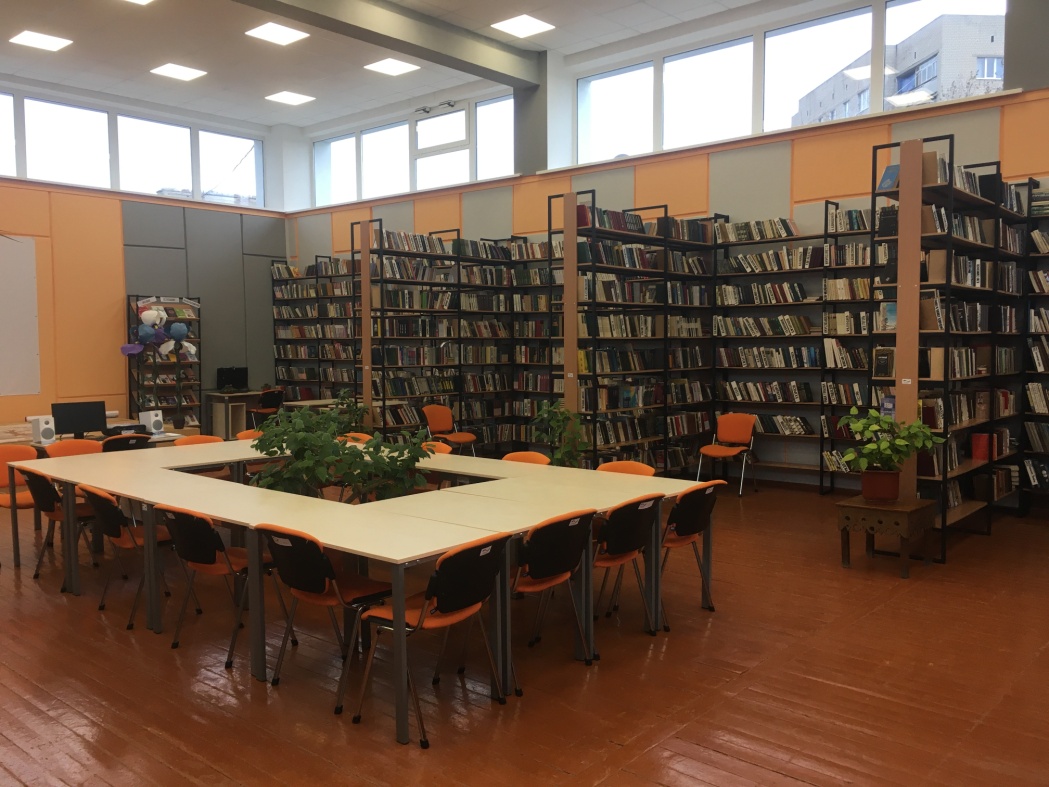 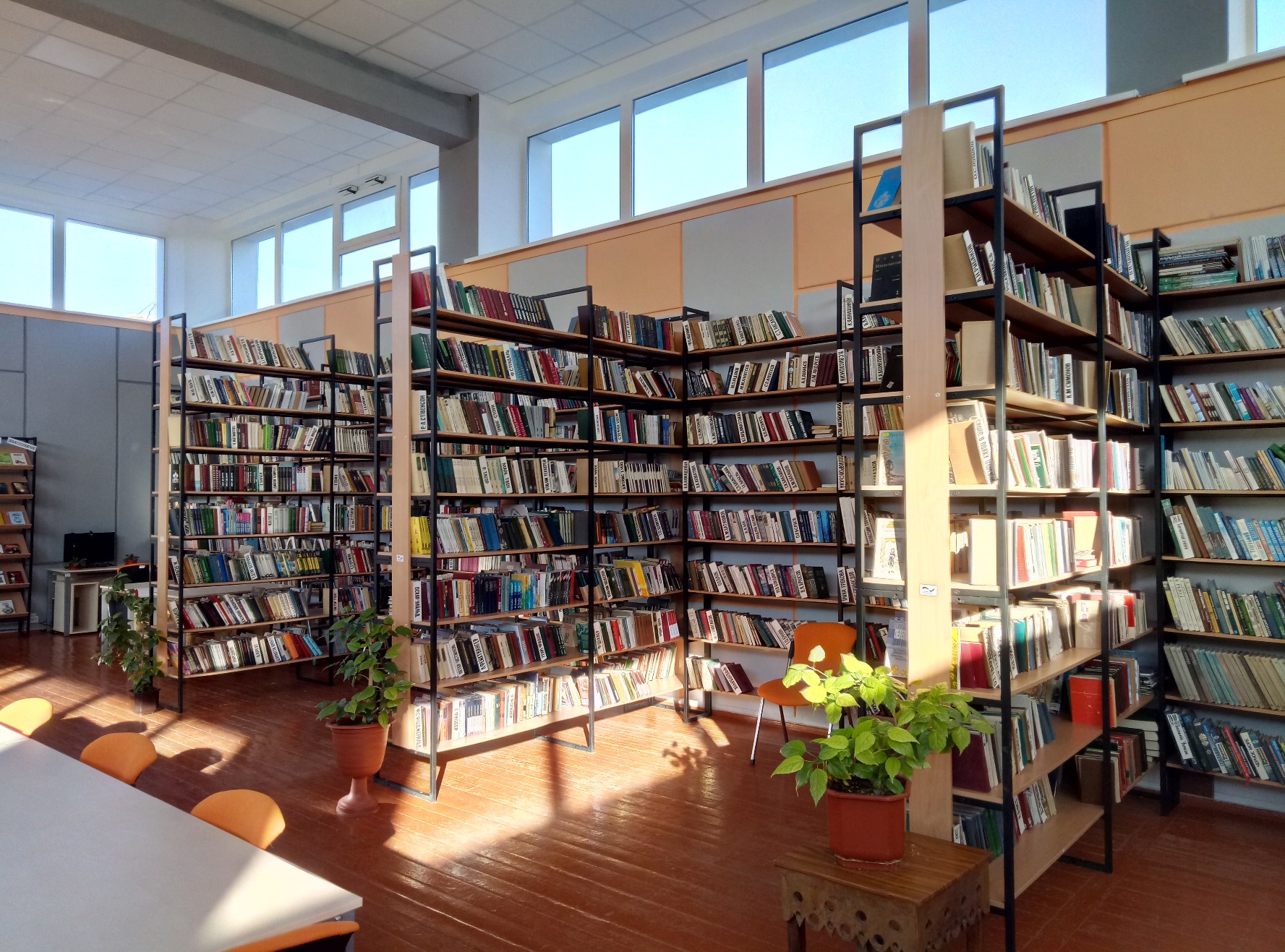 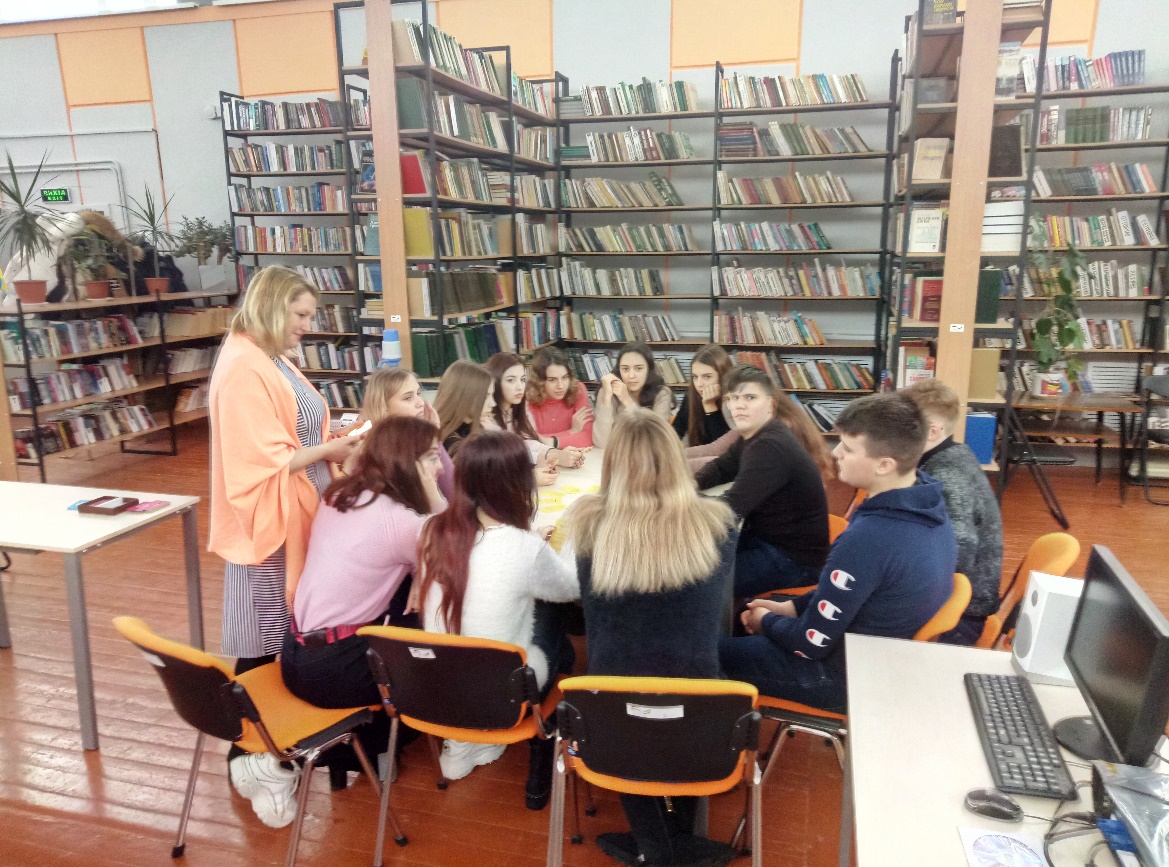 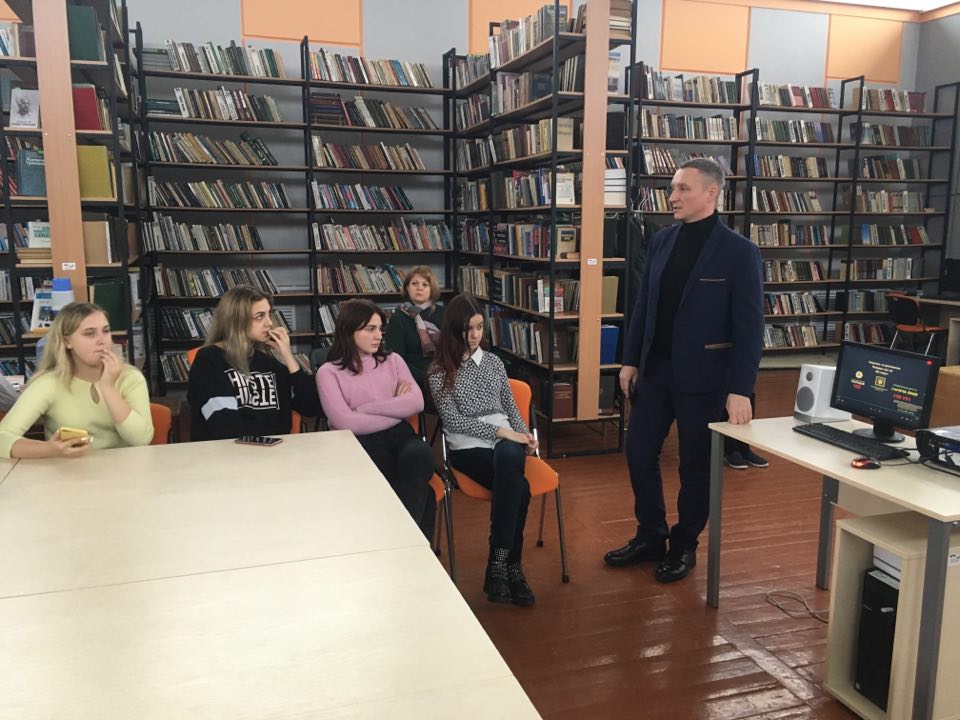 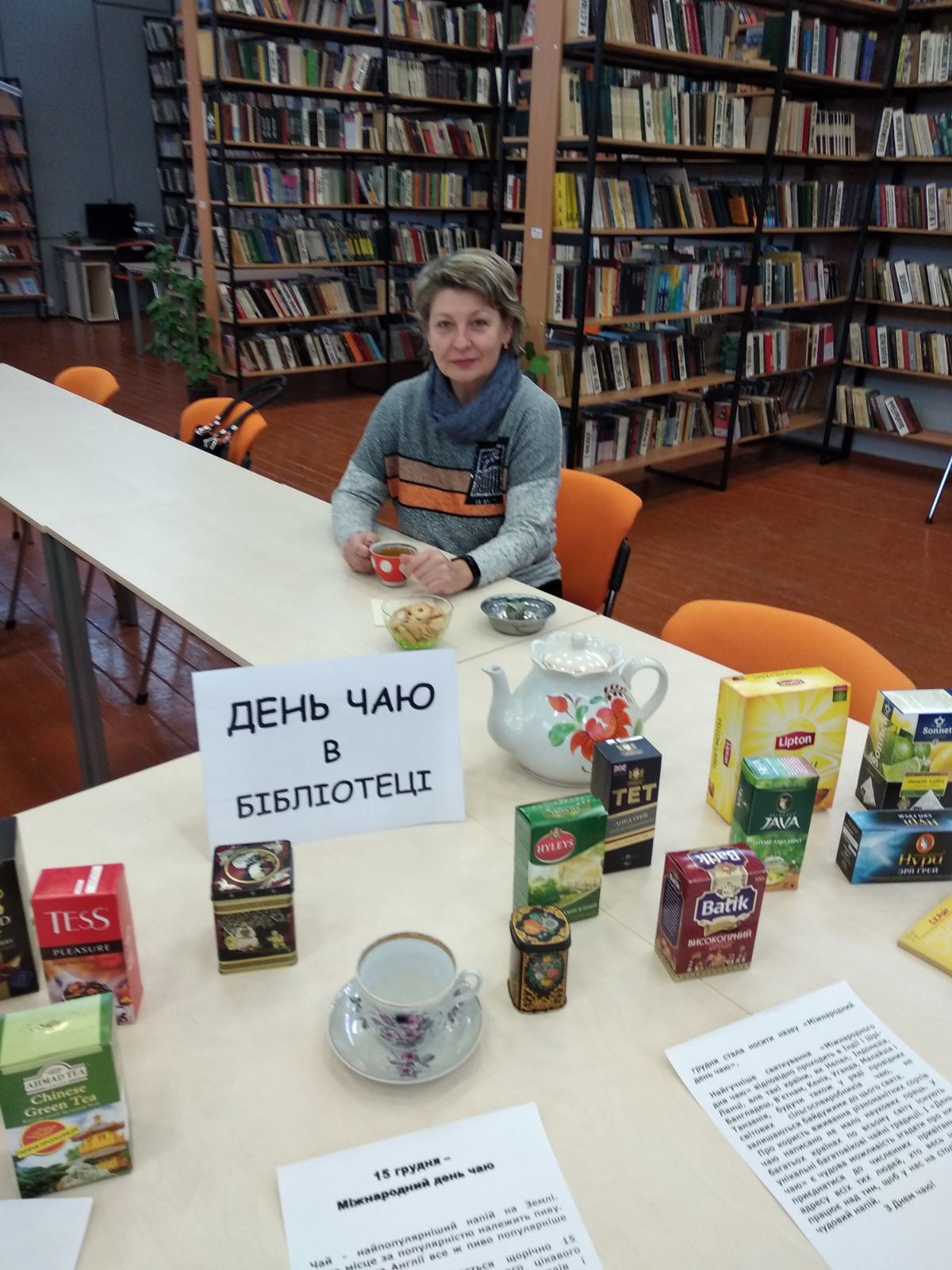 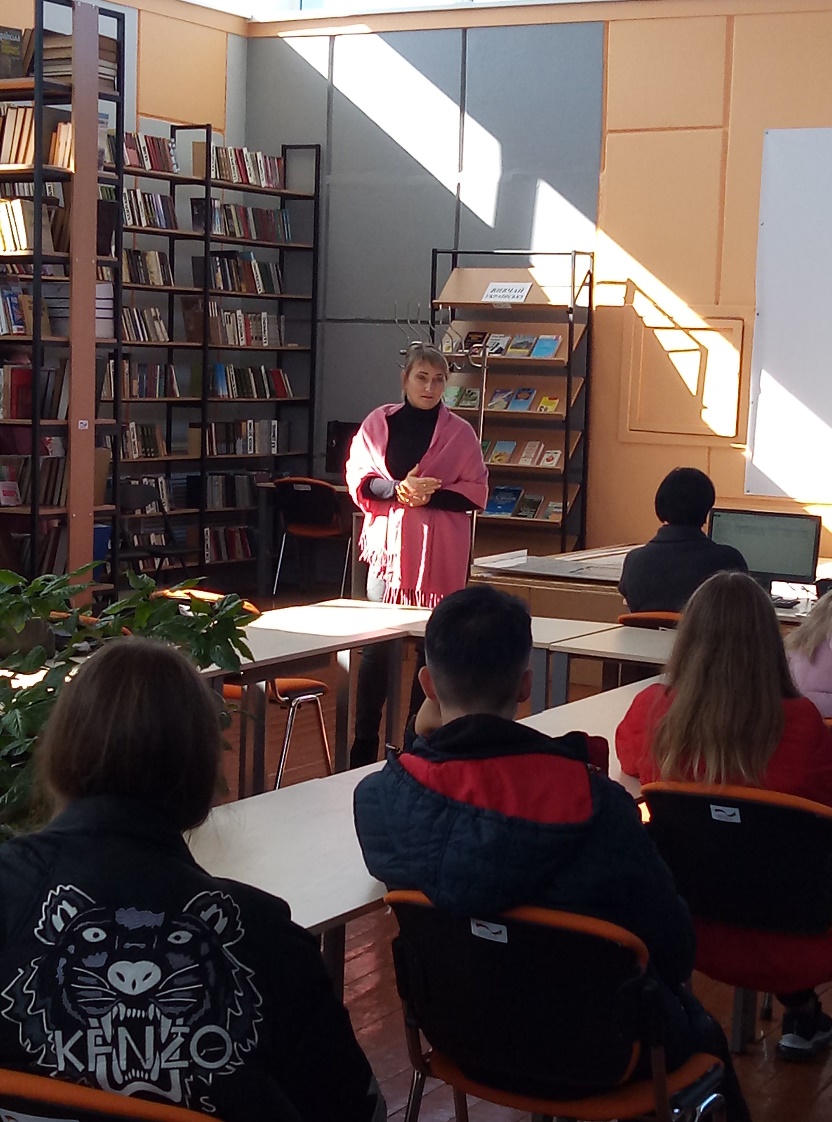 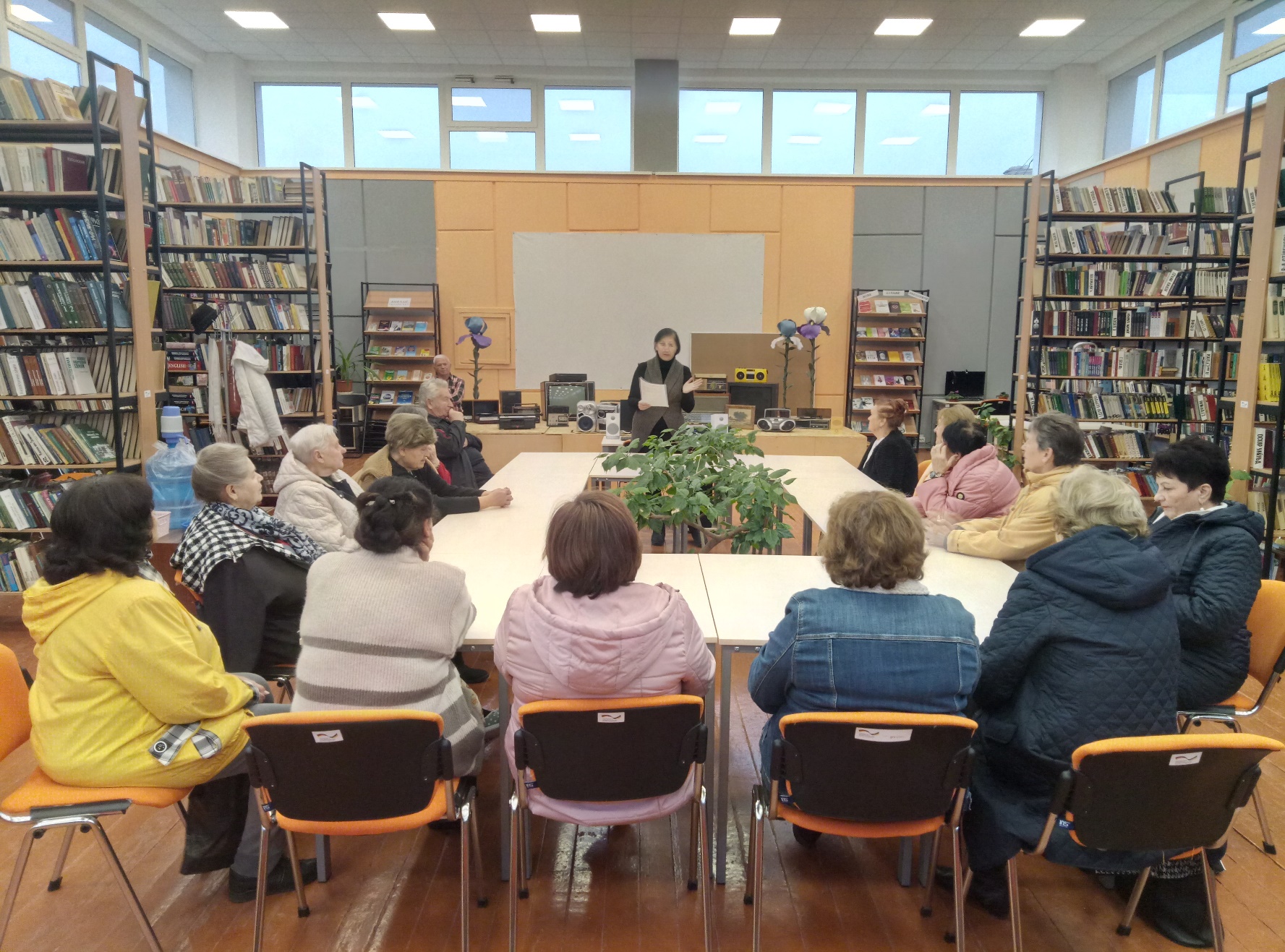 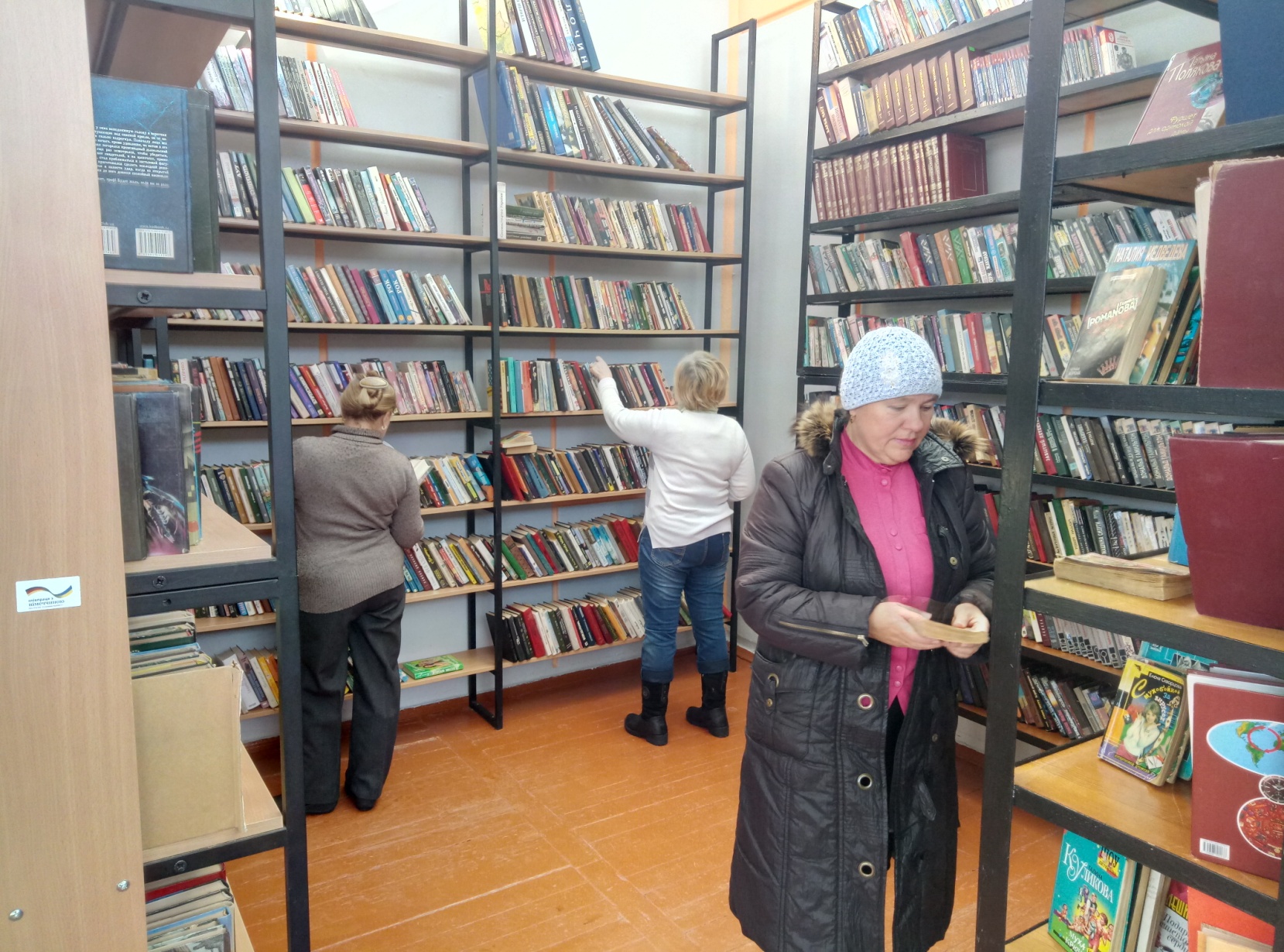 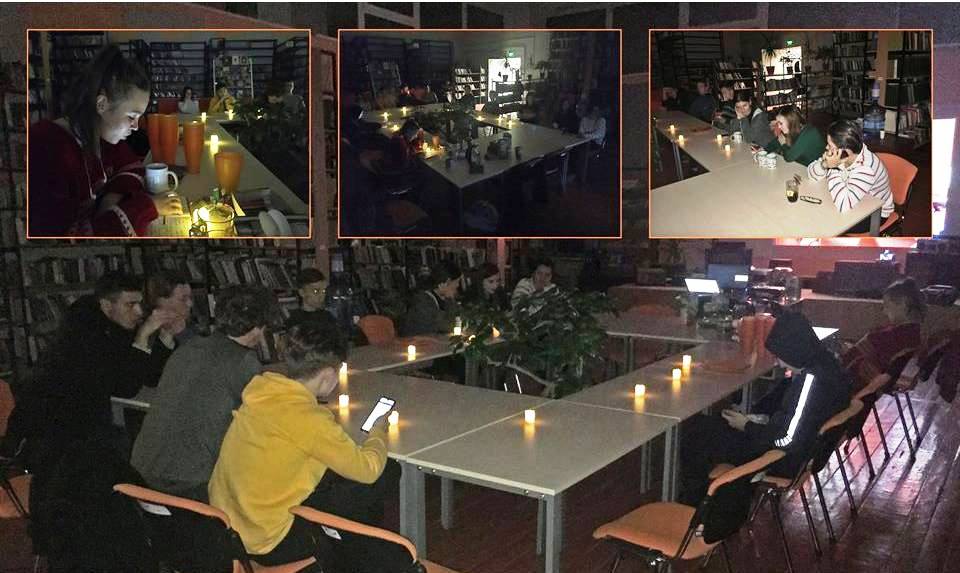 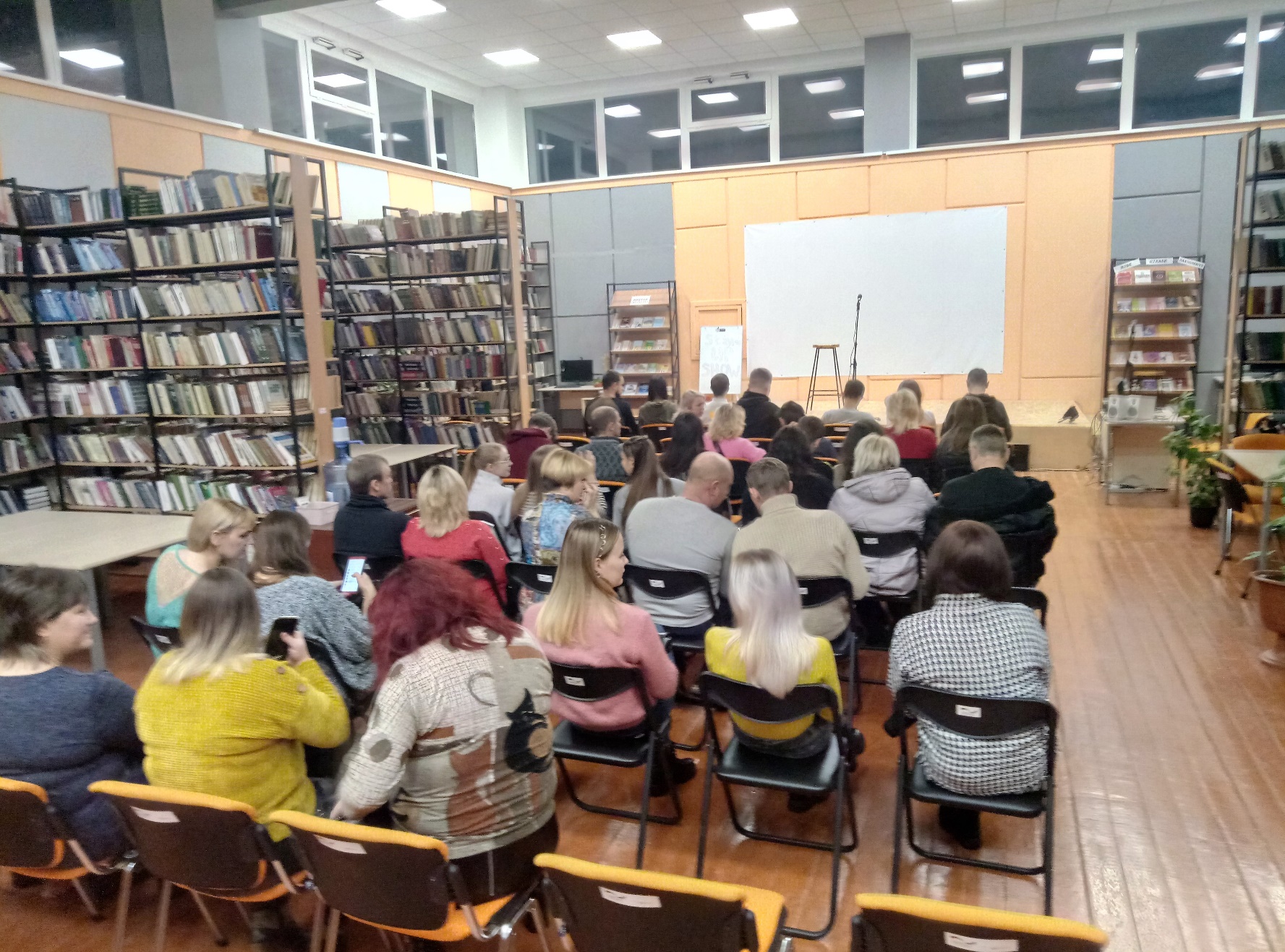 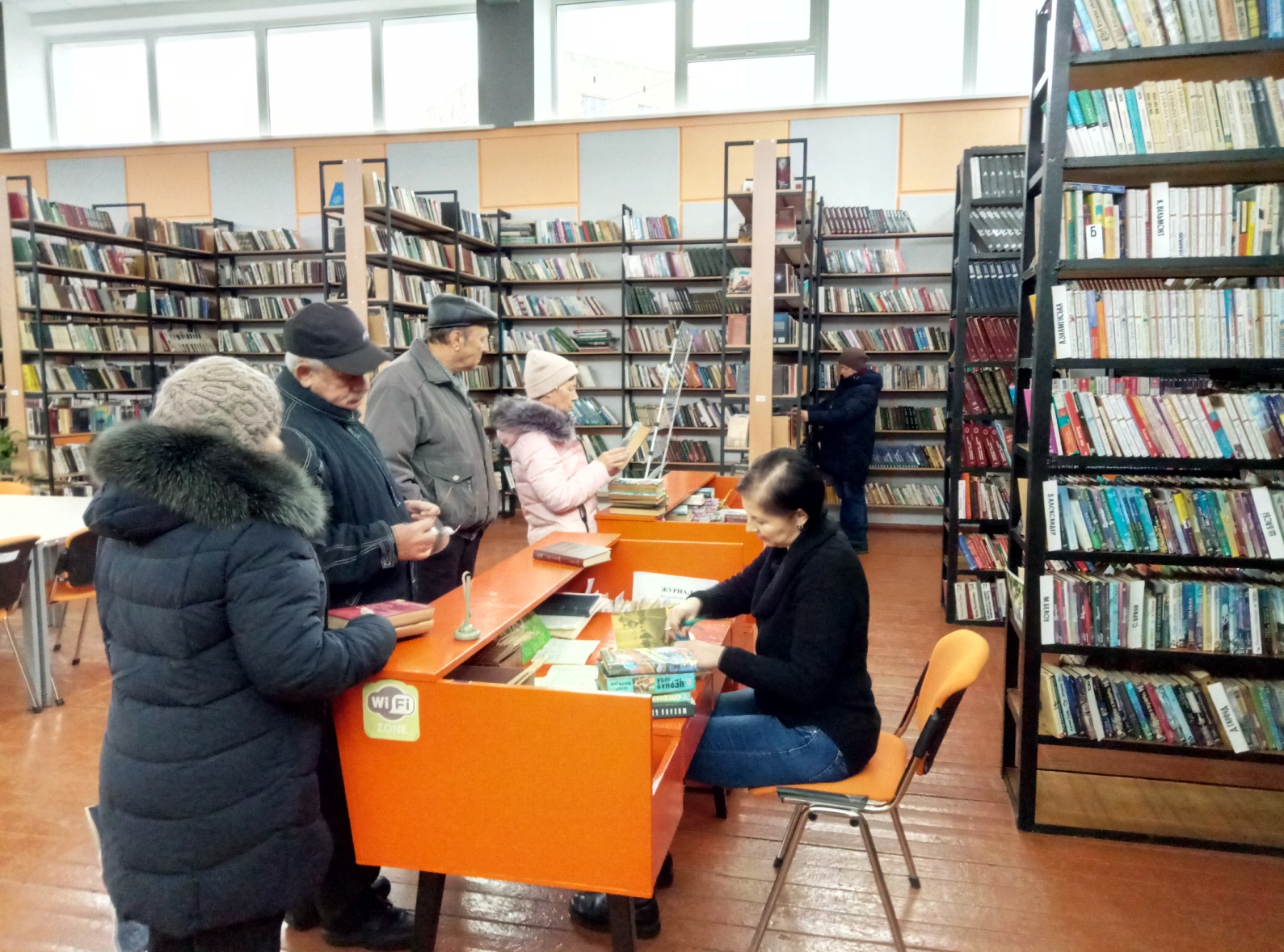 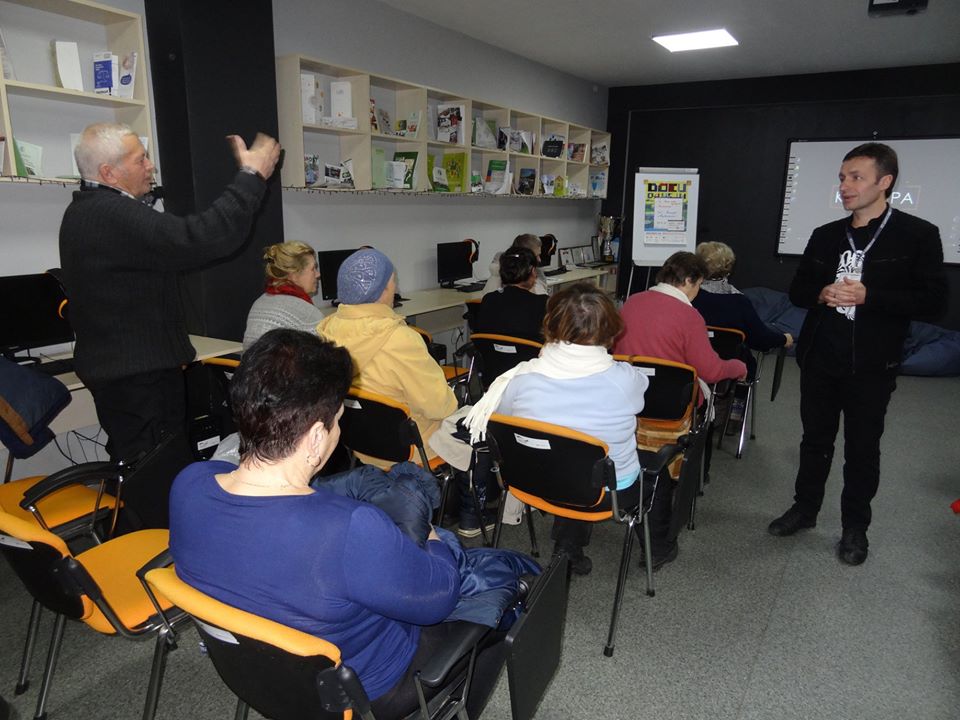 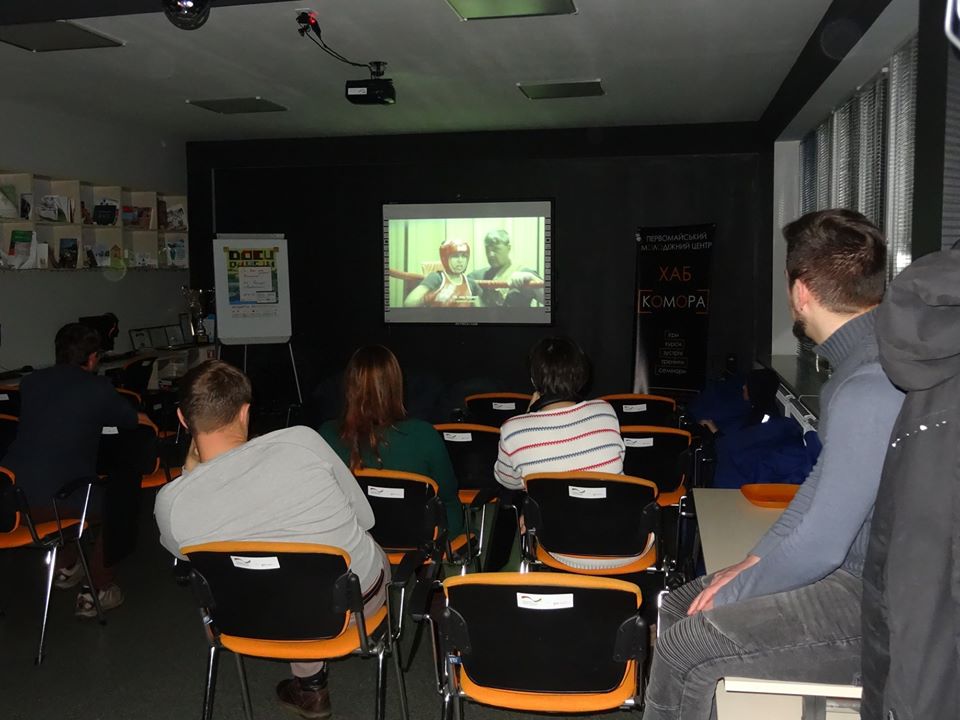 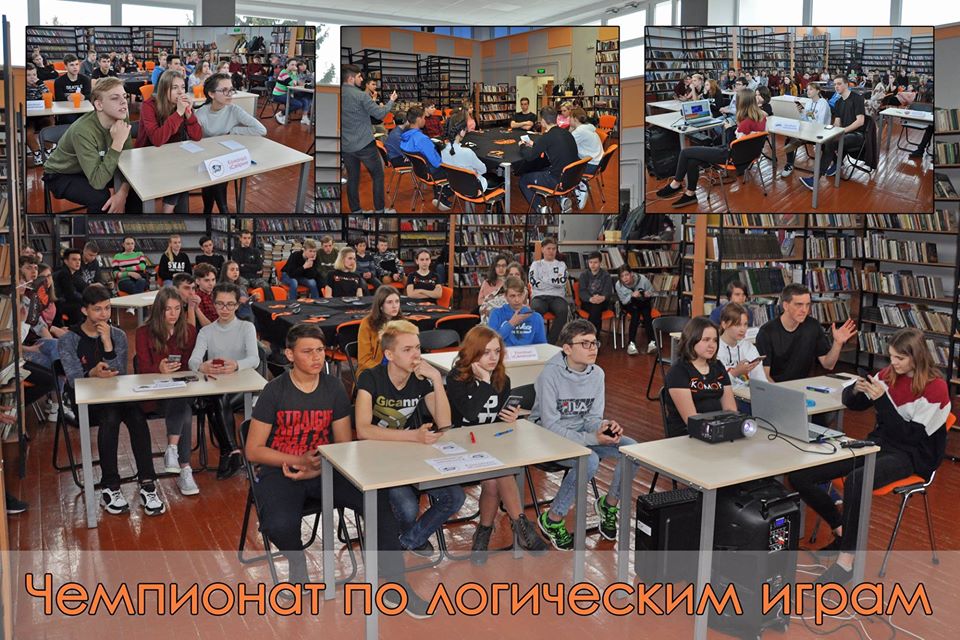 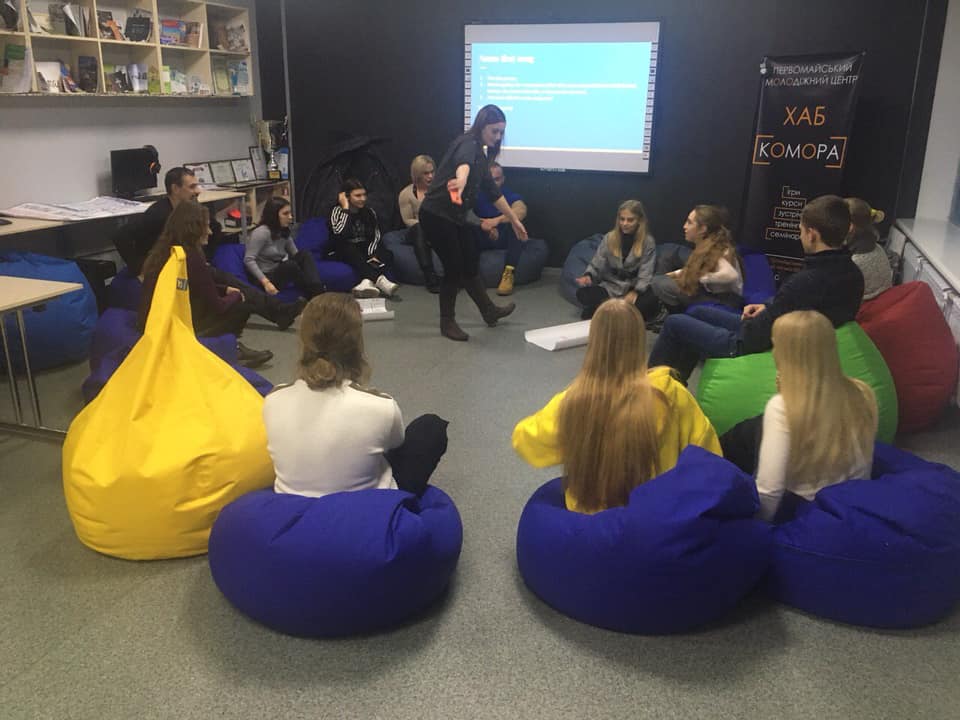 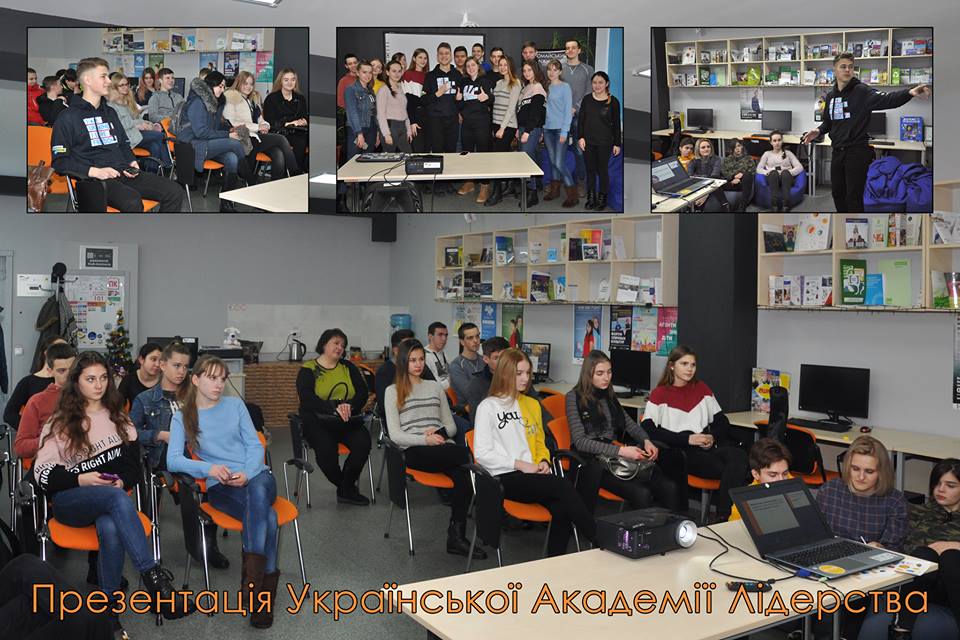 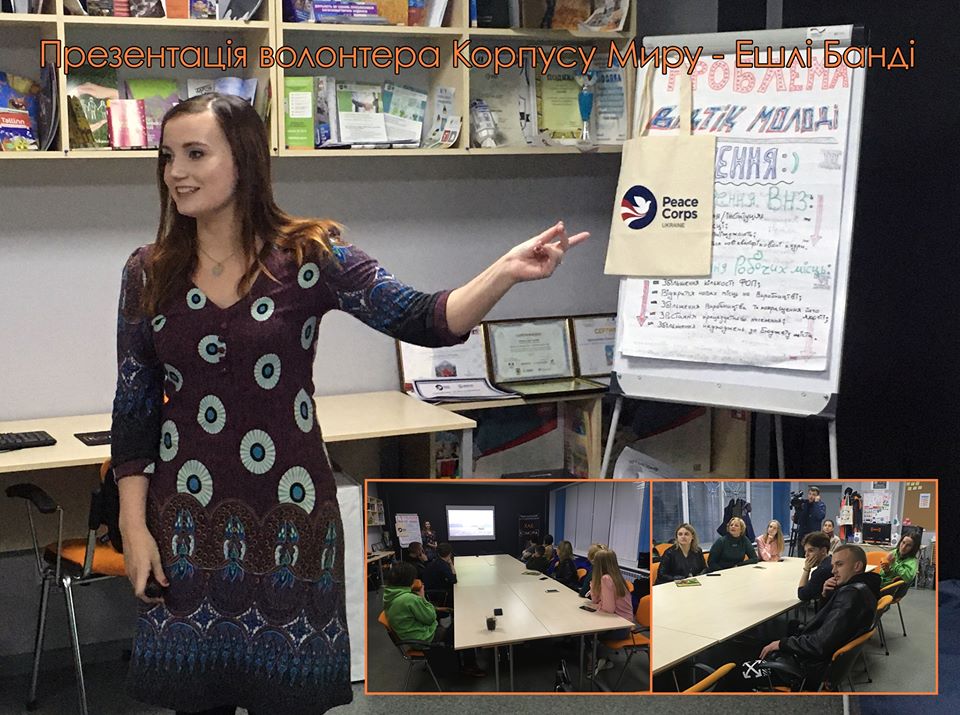 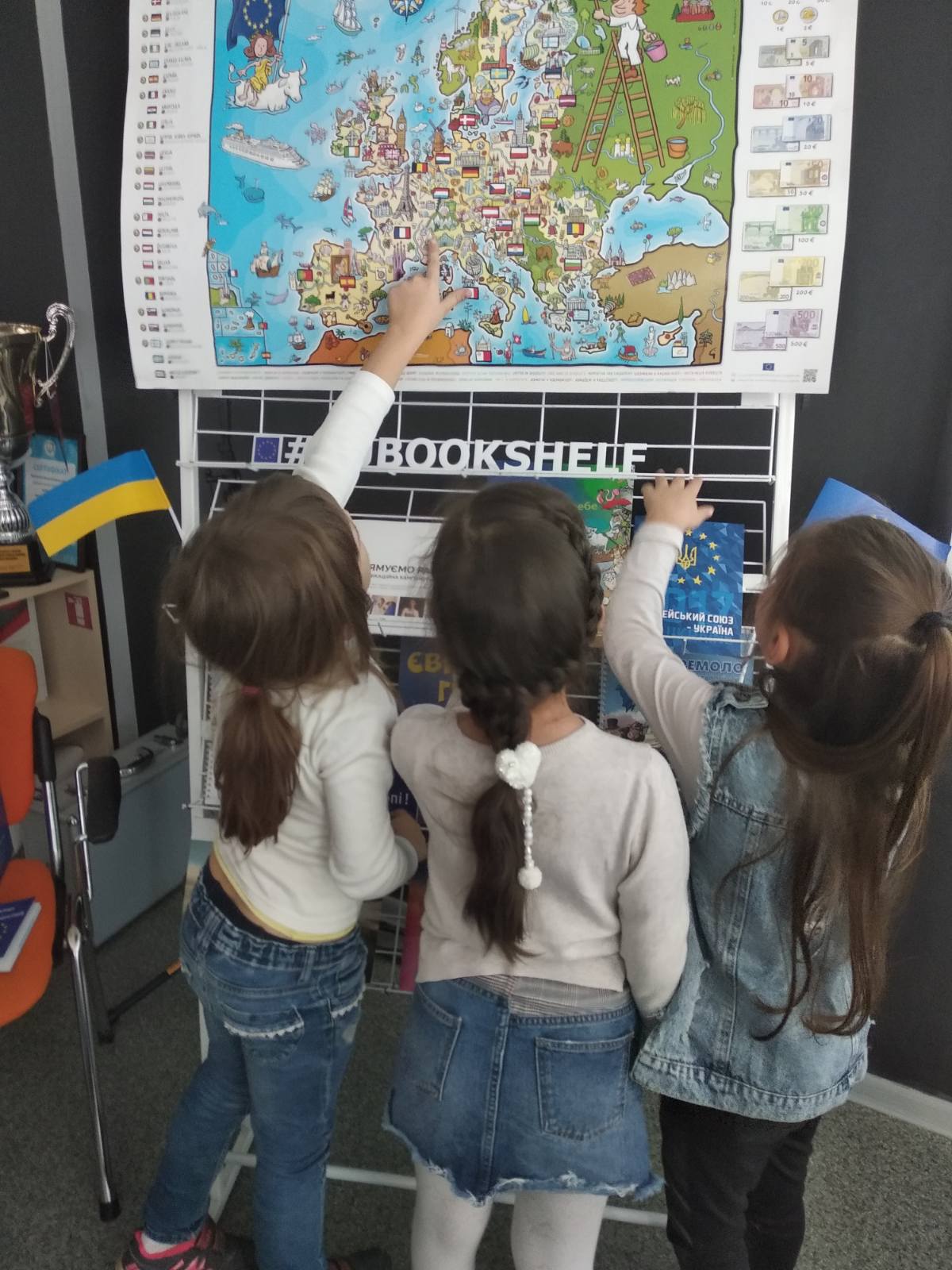 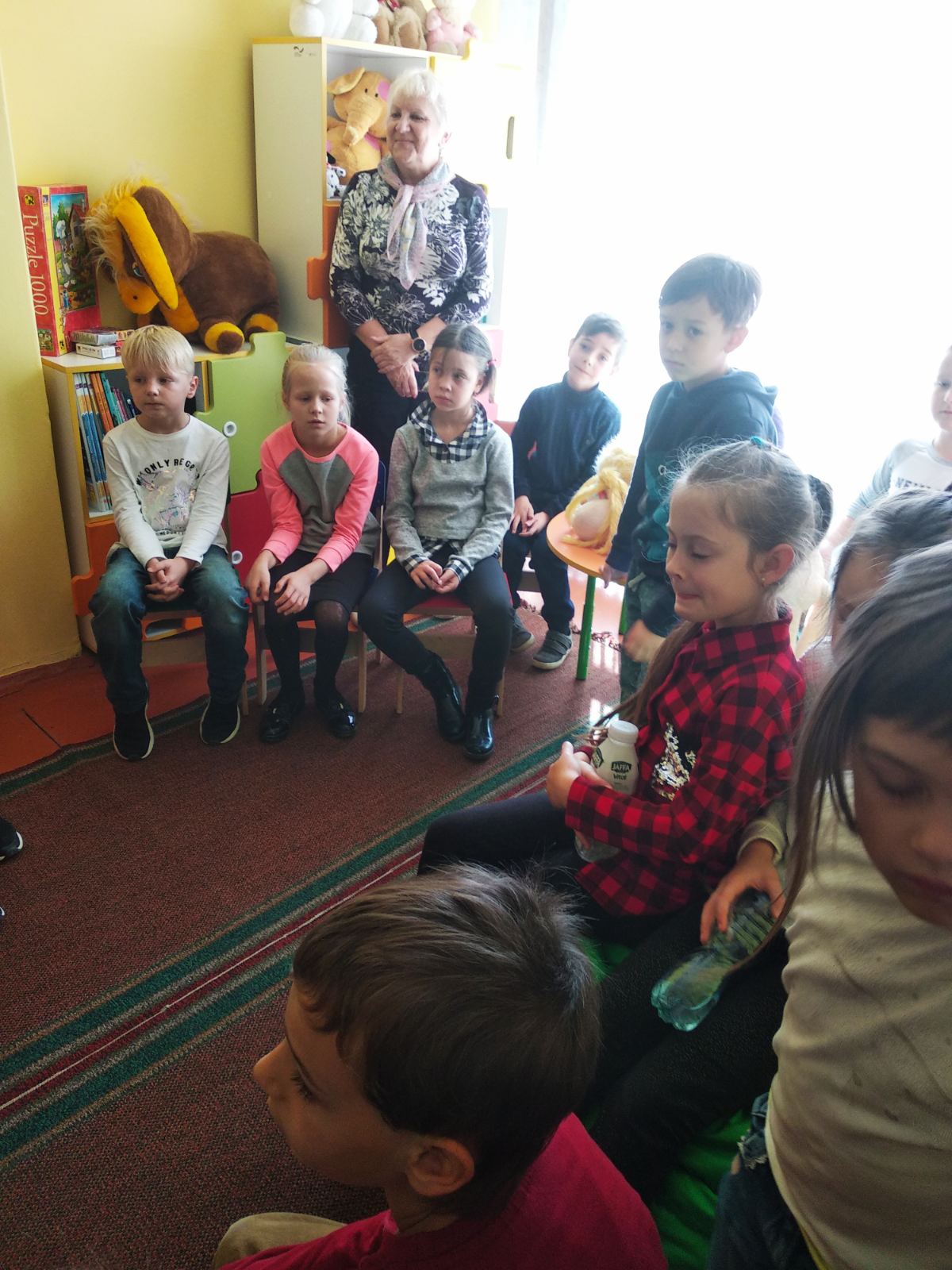 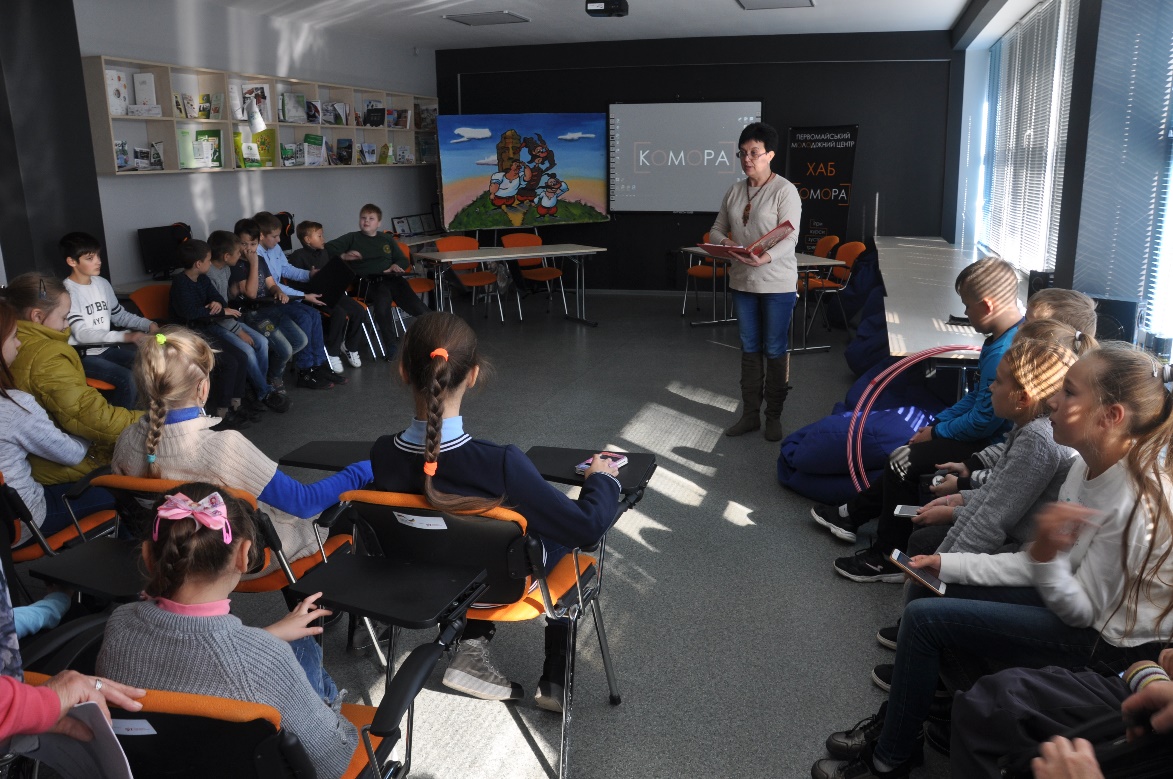 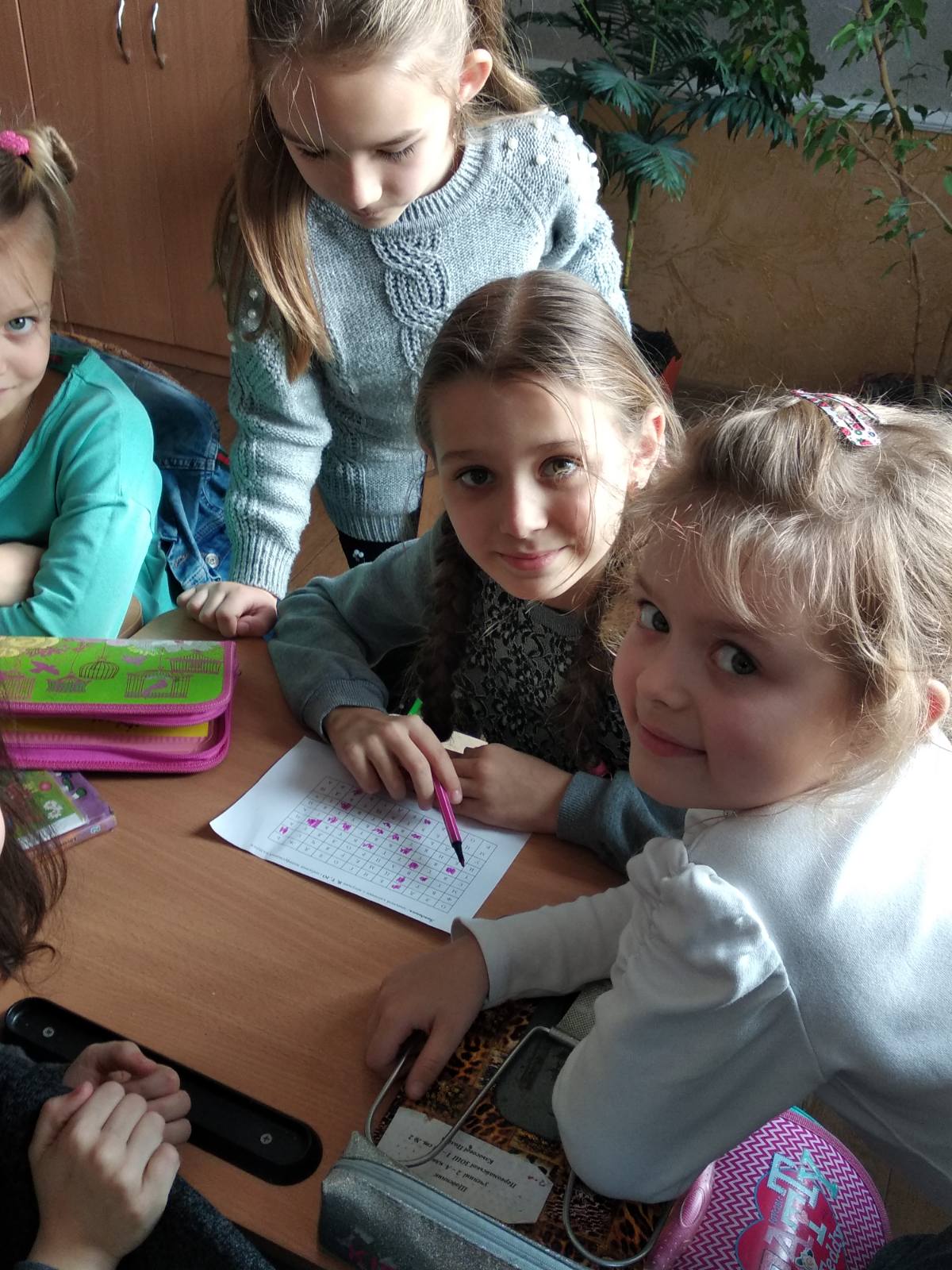 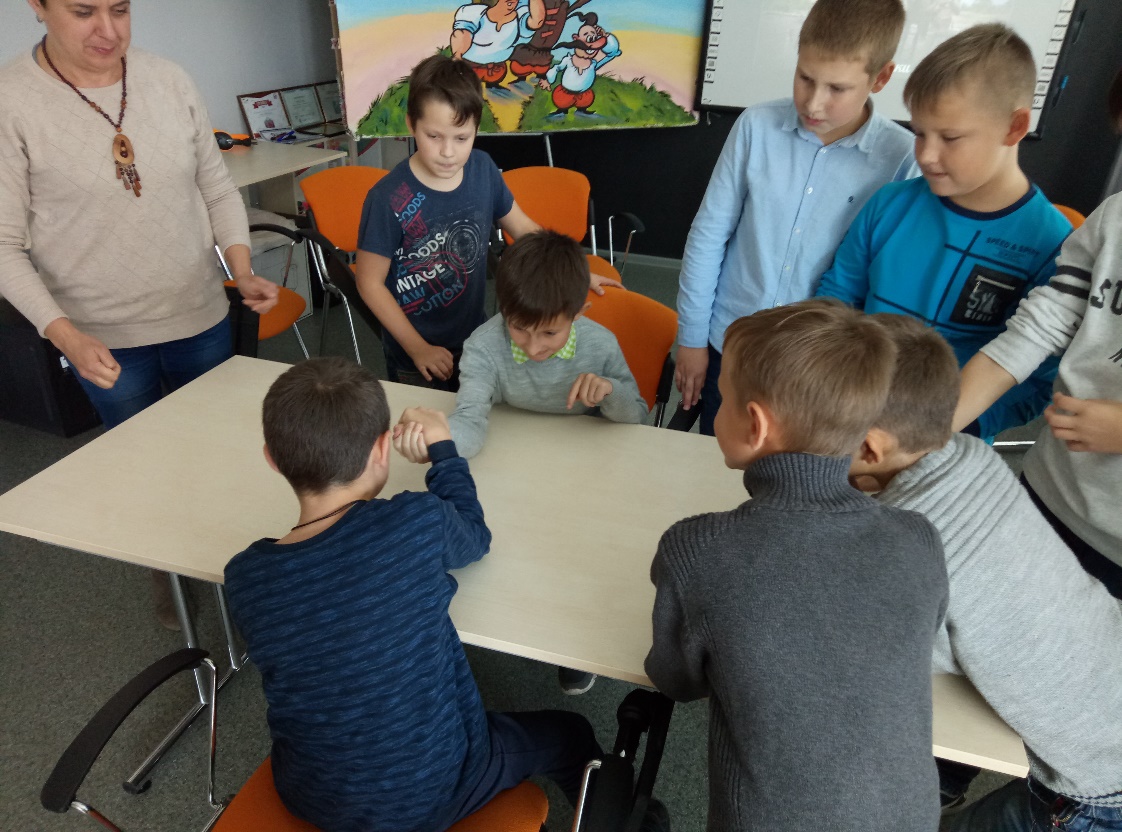 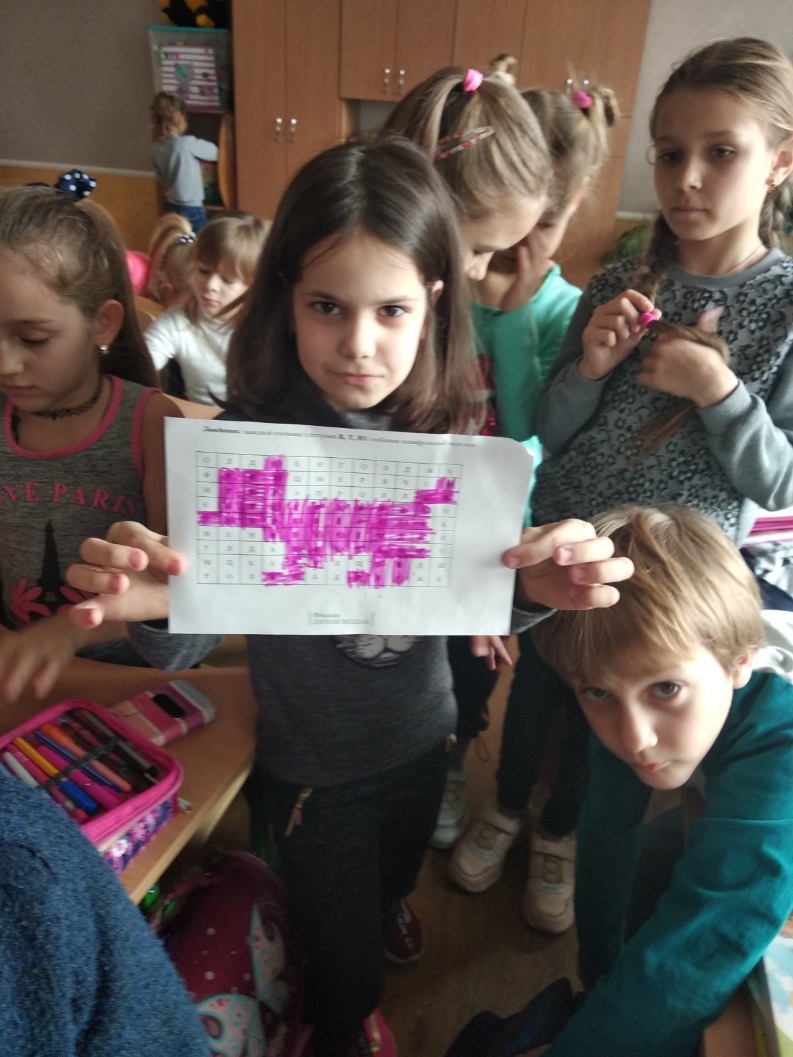 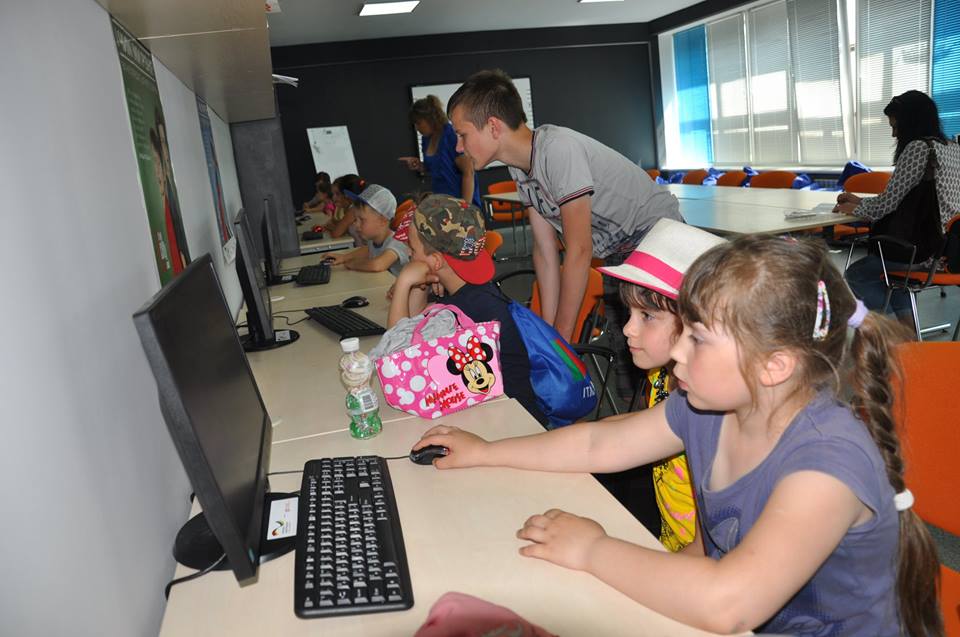 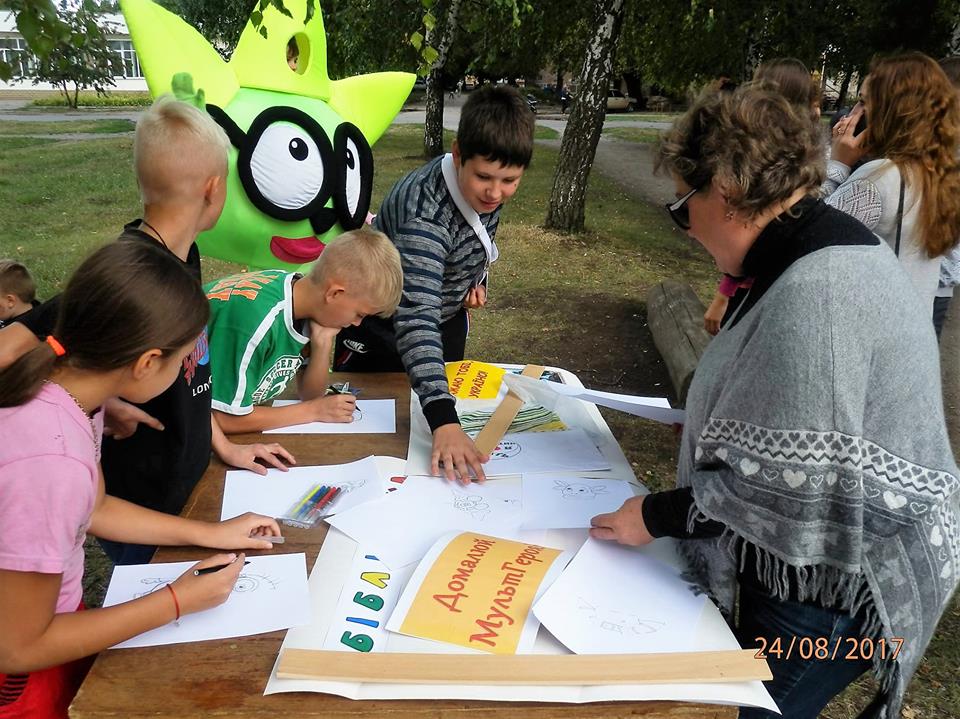 GIZ
Капітальний ремонт центральної бібліотеки
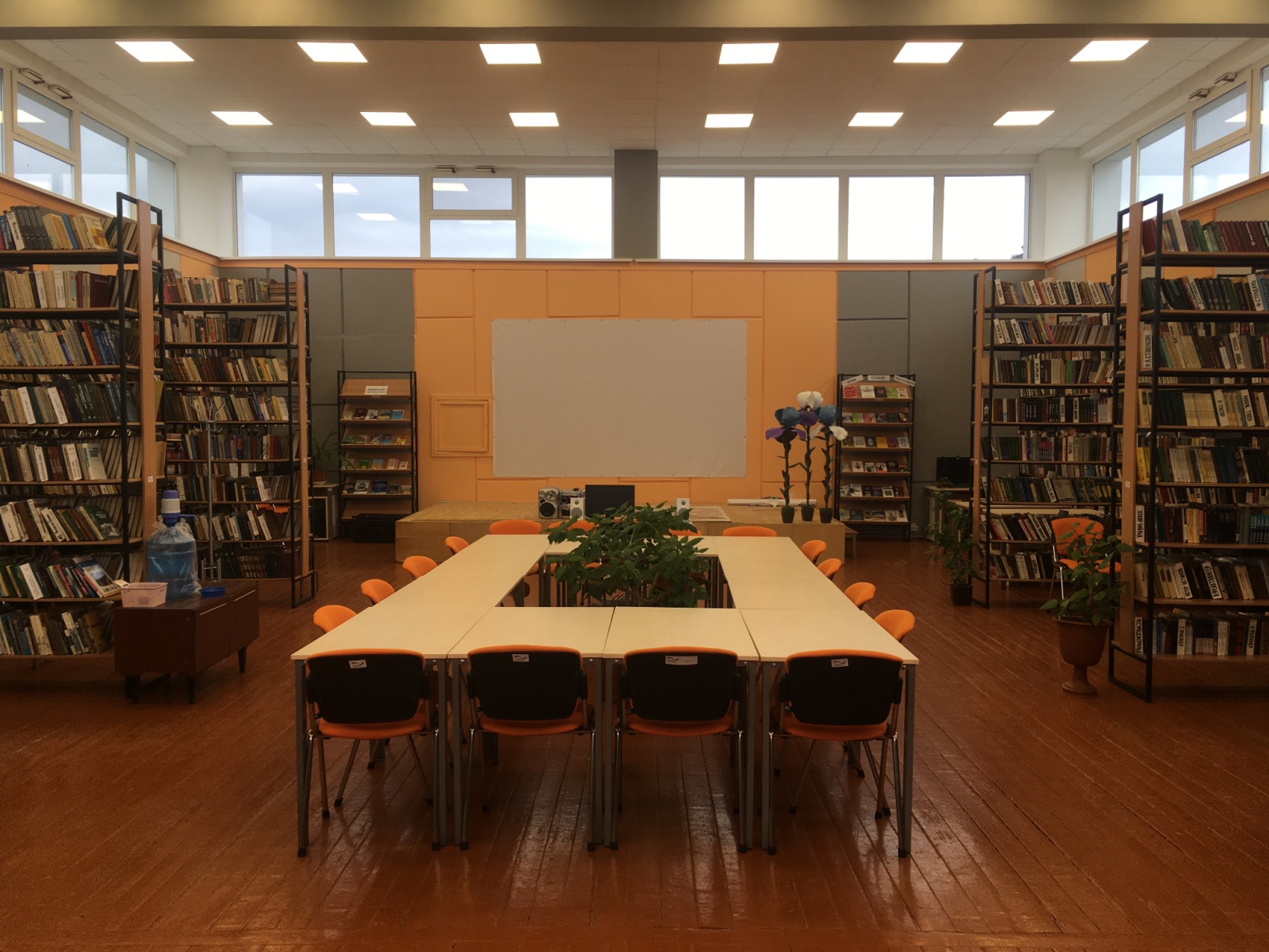 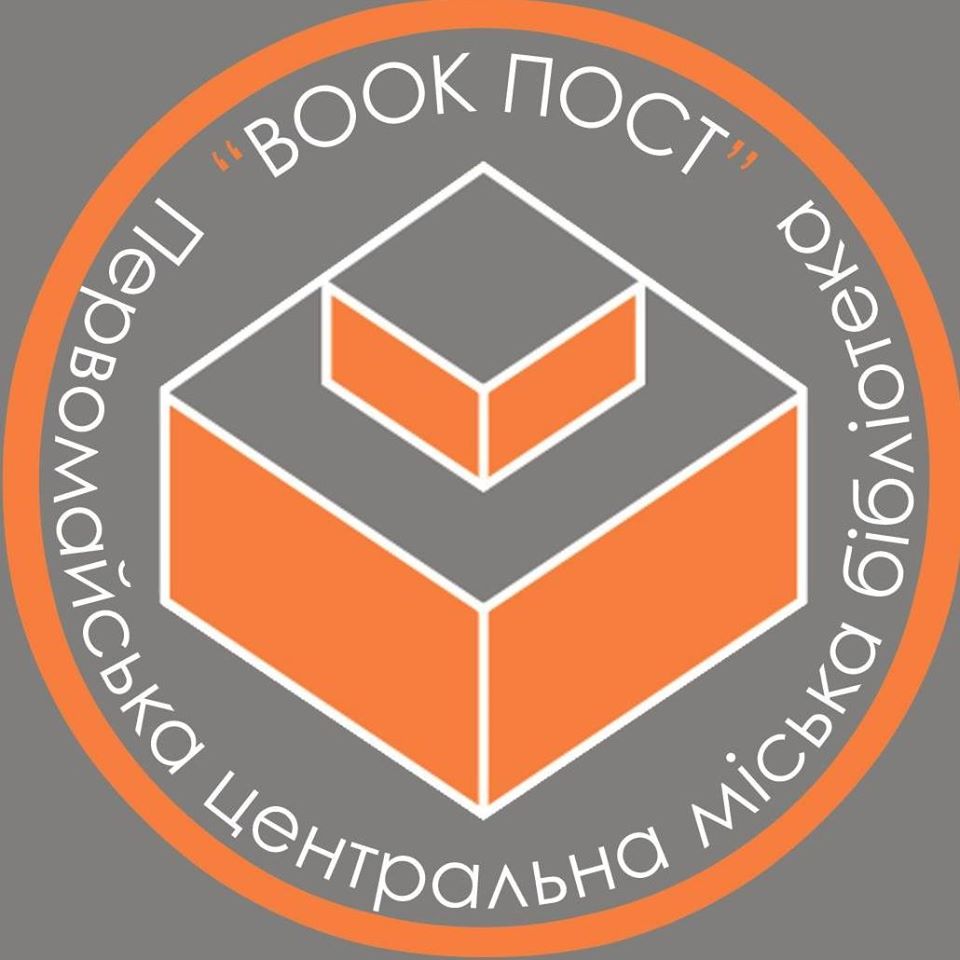